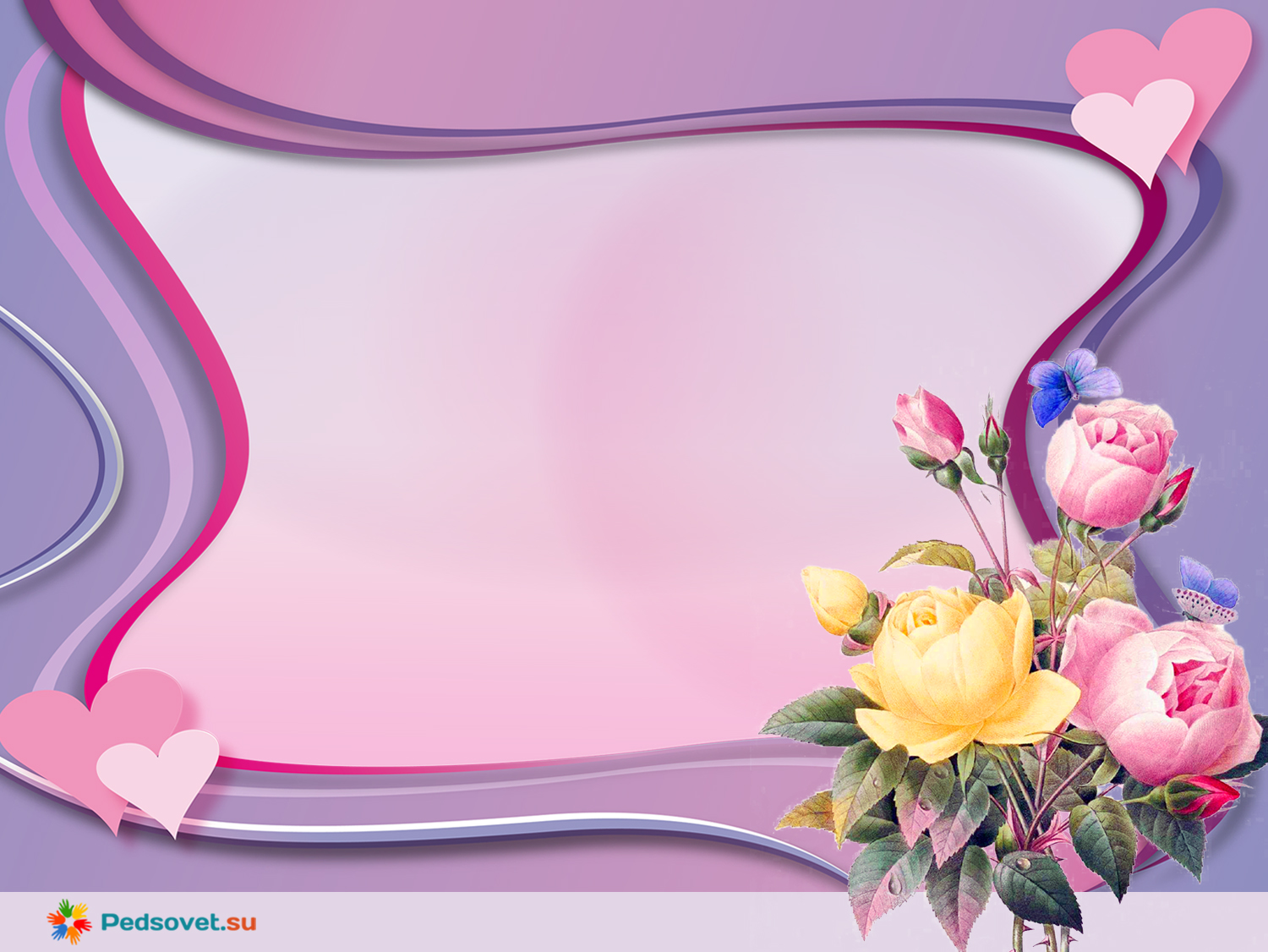 День Матери
в старшей группе «В»
Фотоотчет подготовила муз. руководитель
Новоселова В.В.
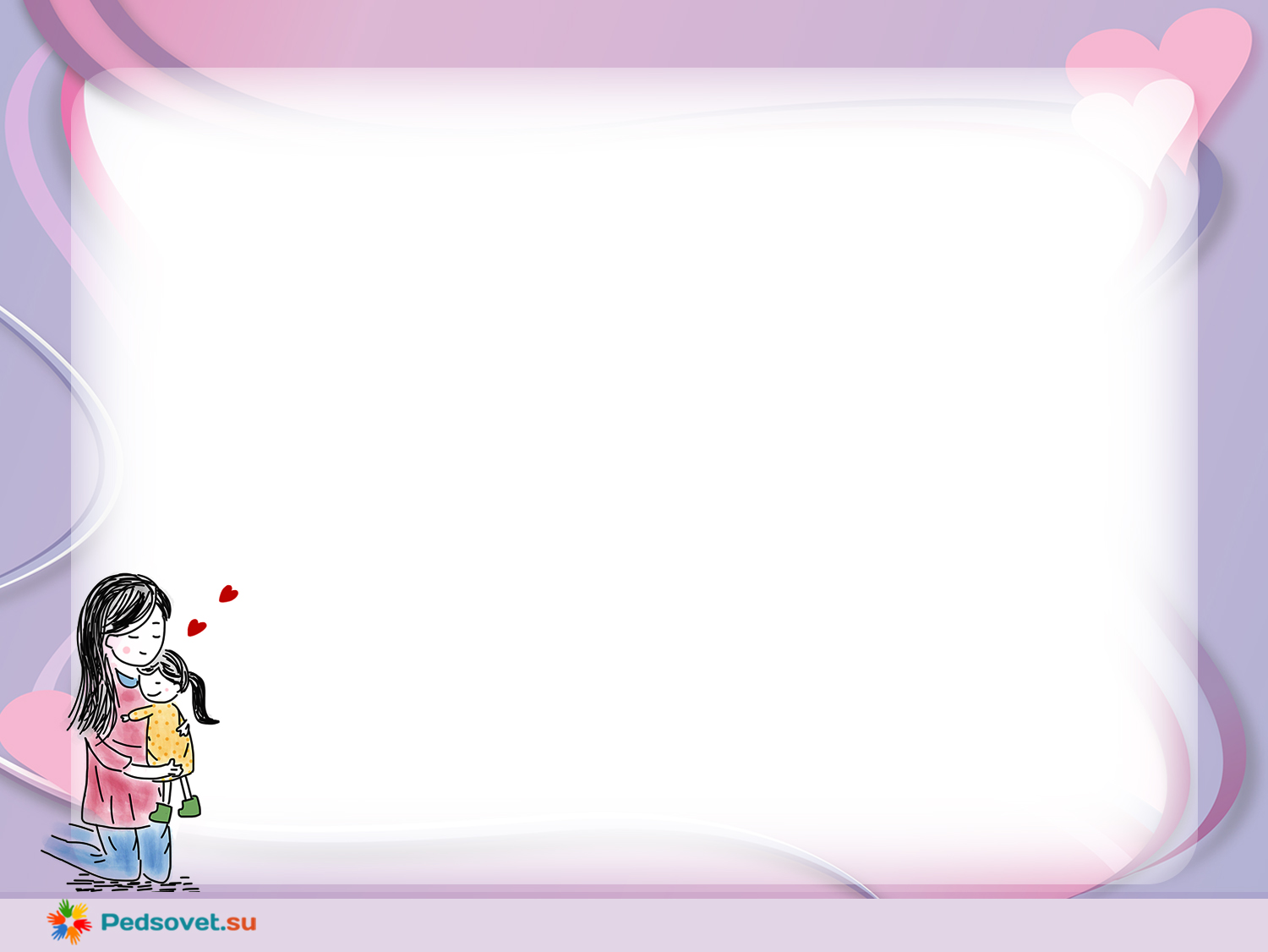 Стихи для милых мам
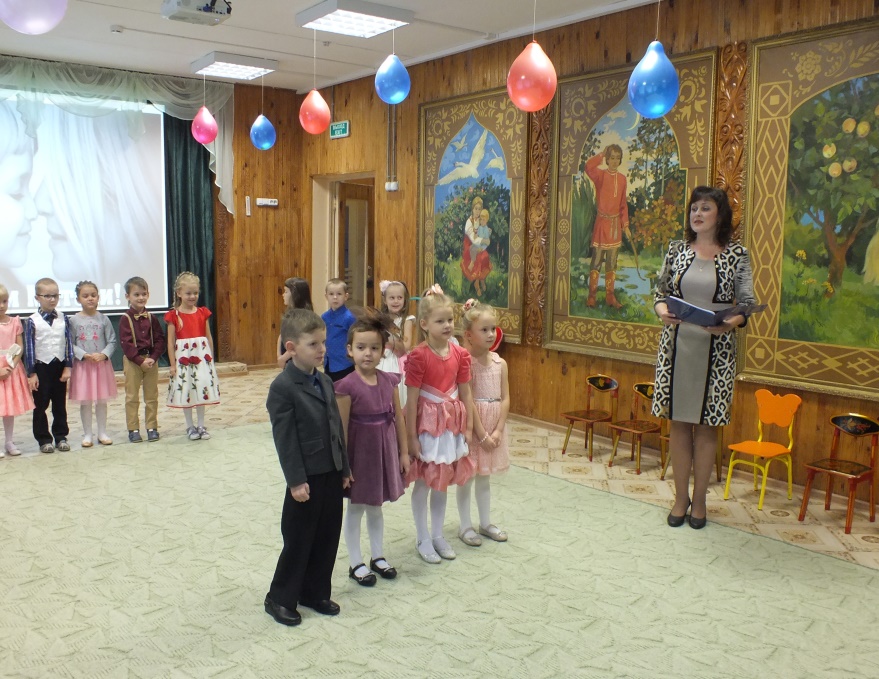 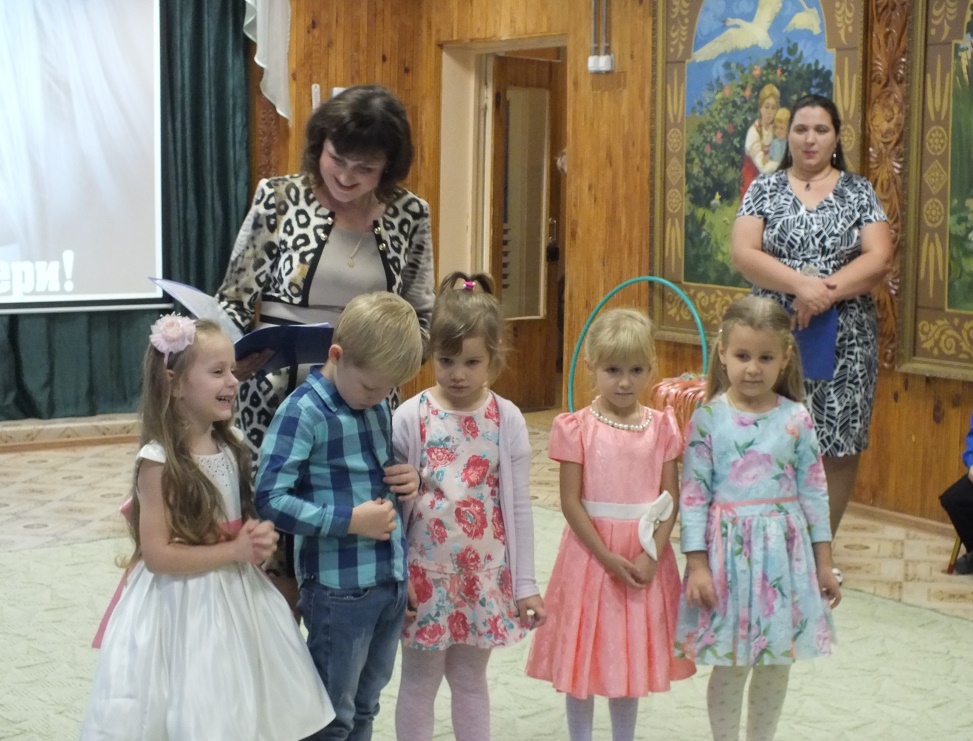 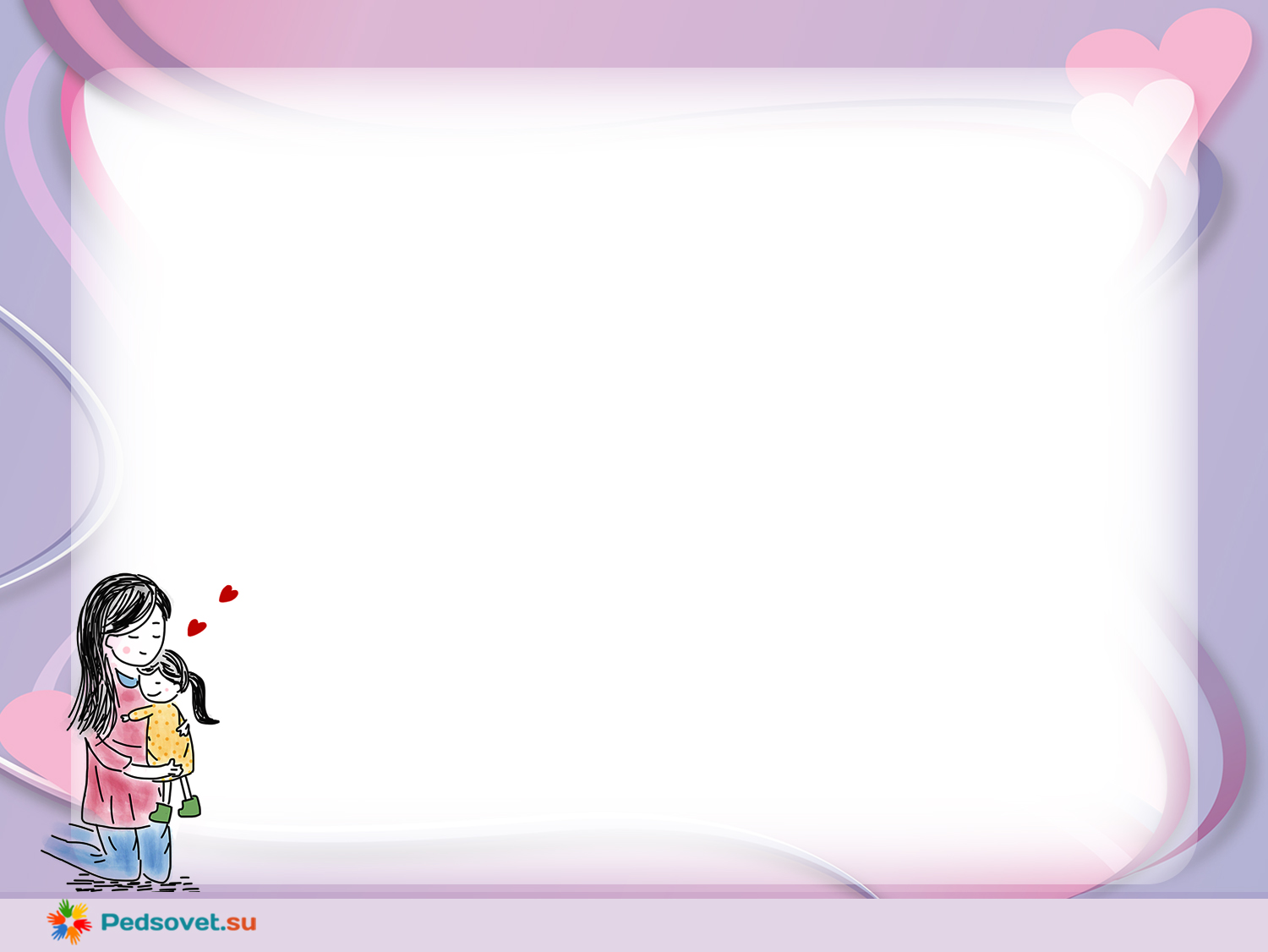 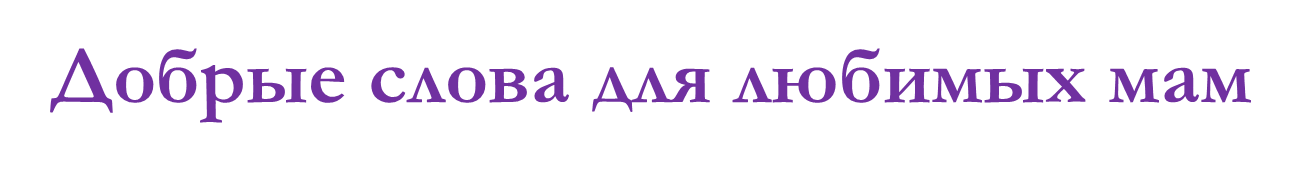 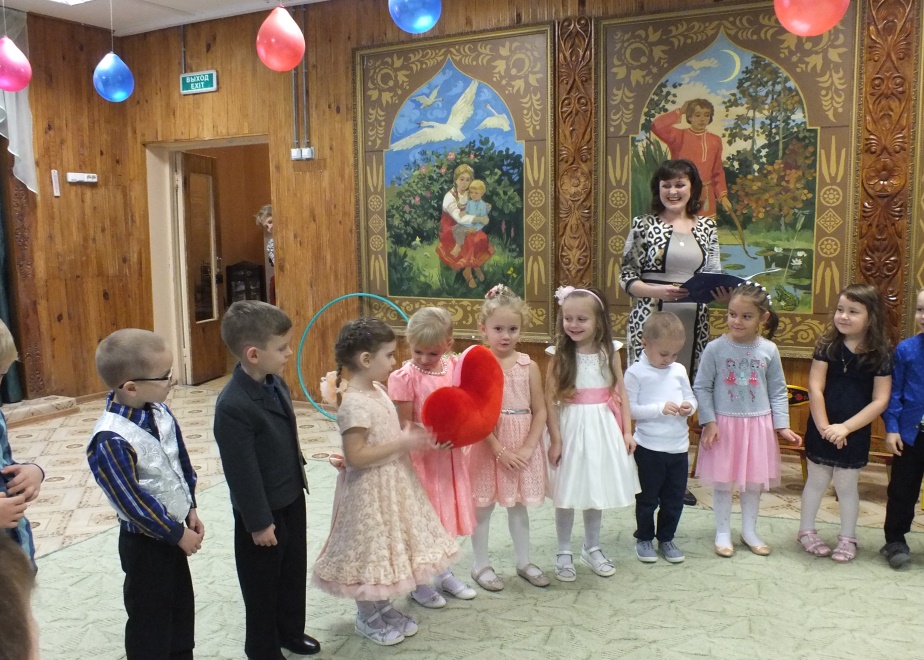 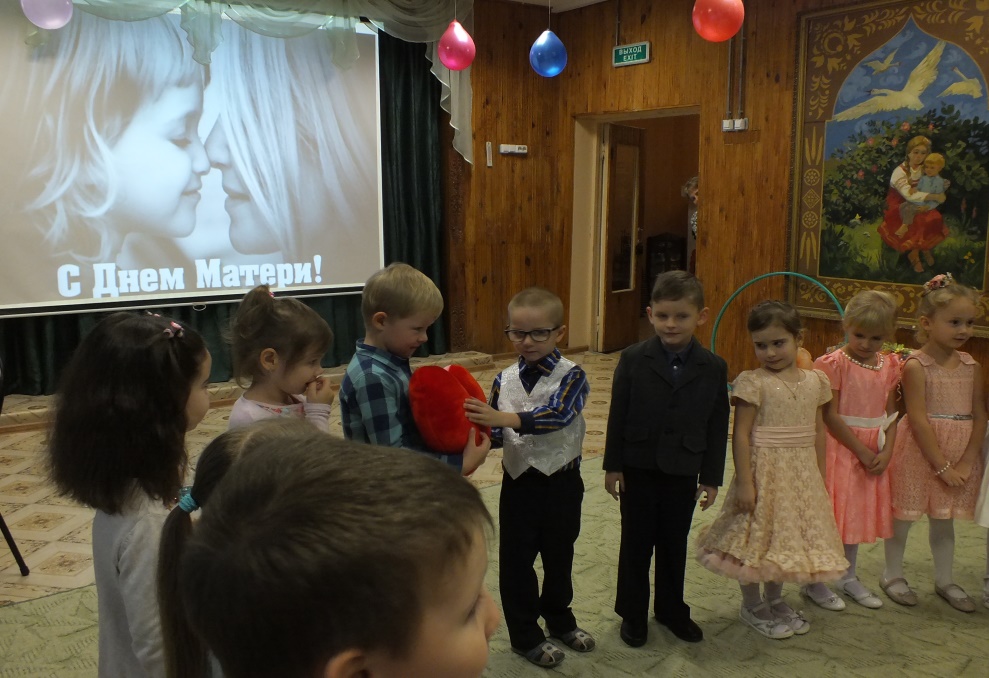 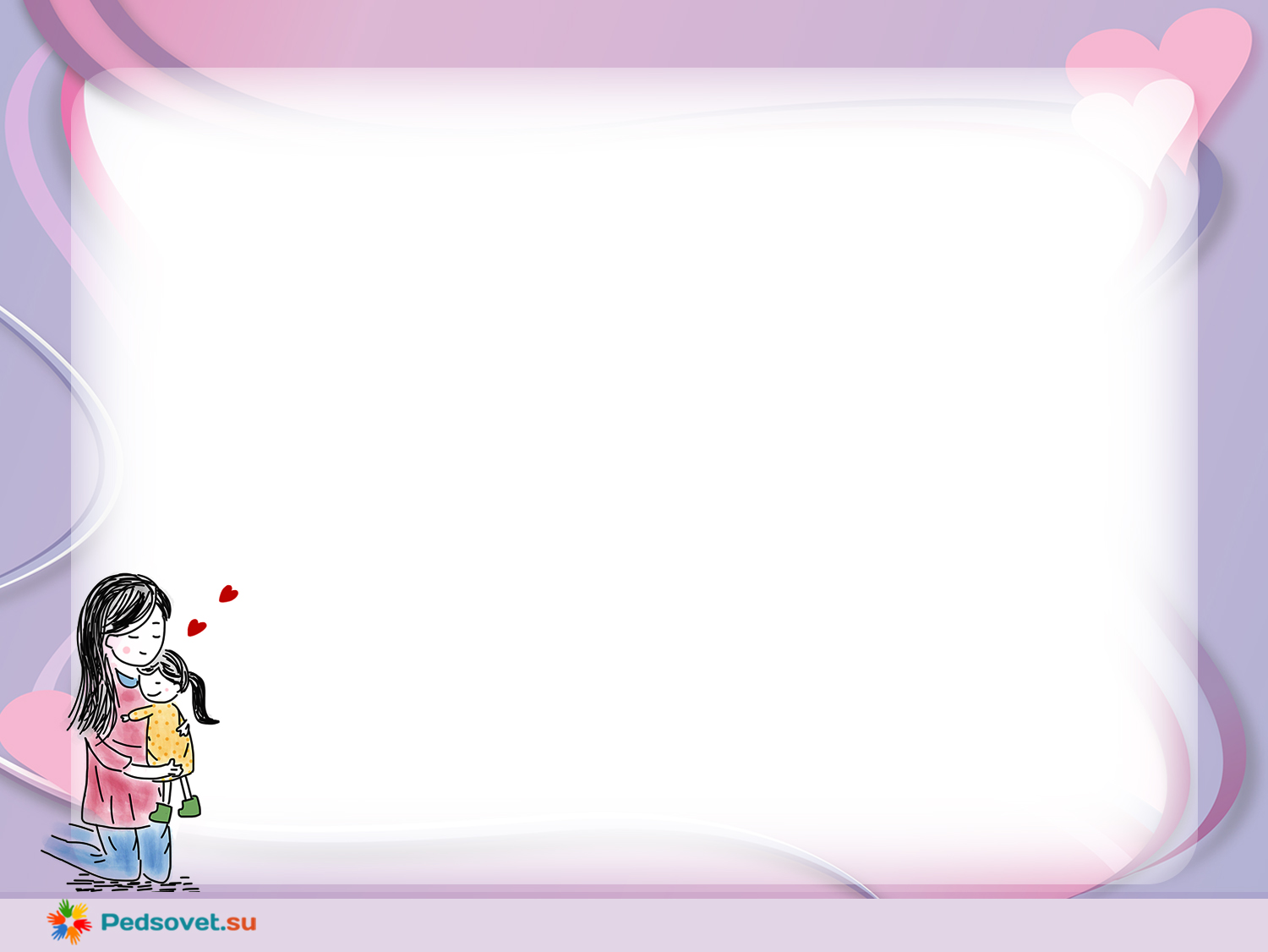 Море поцелуев для красивых мам
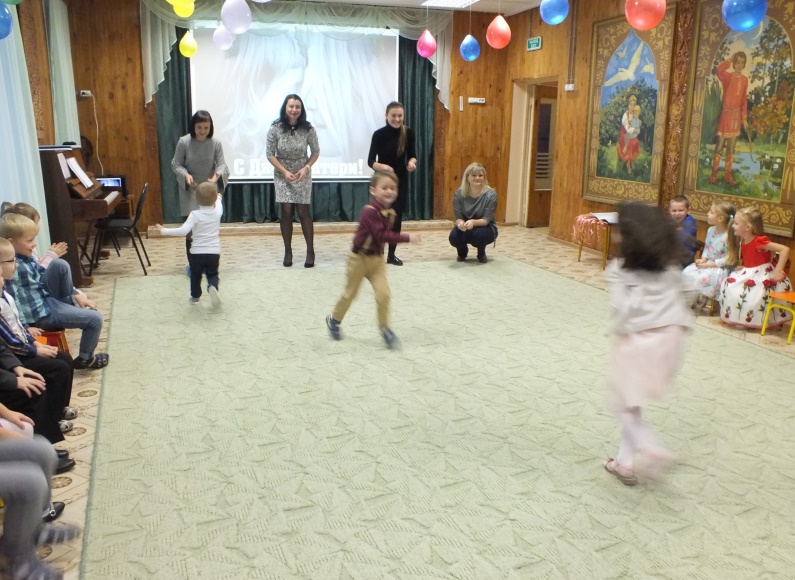 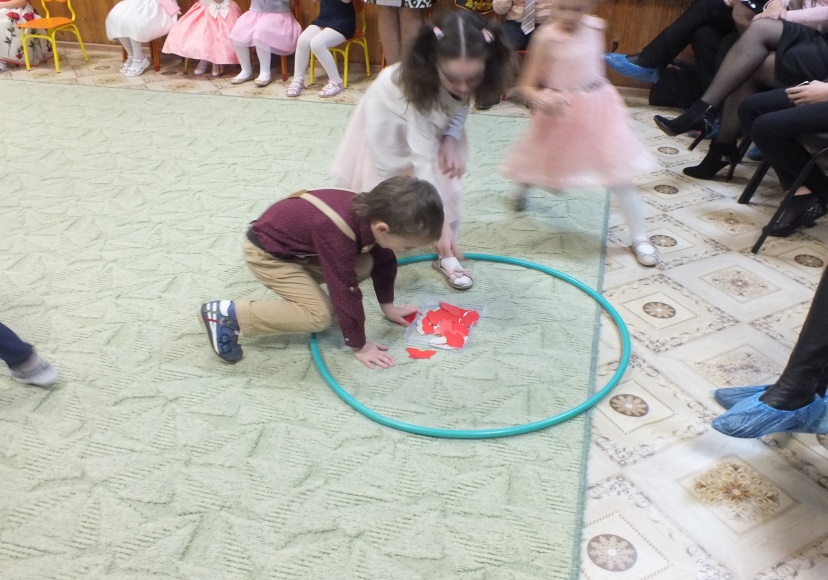 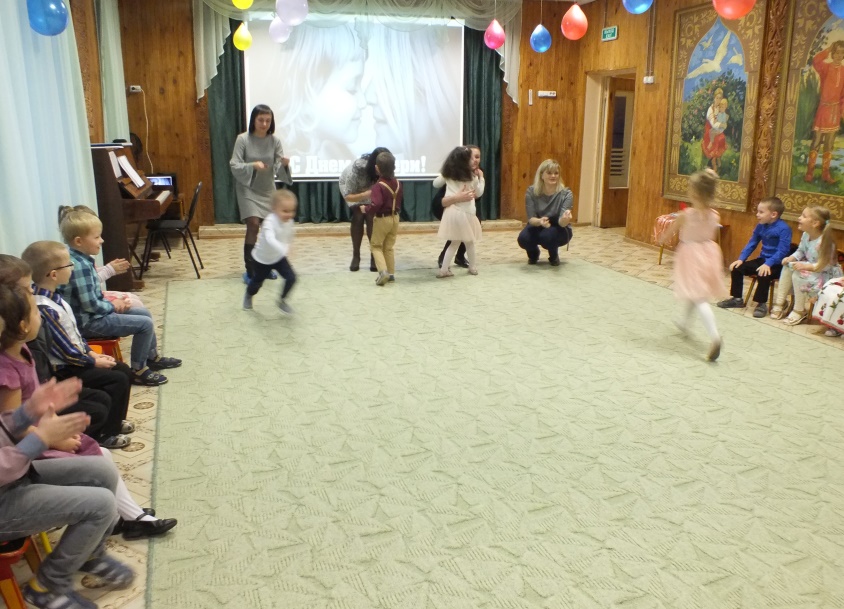 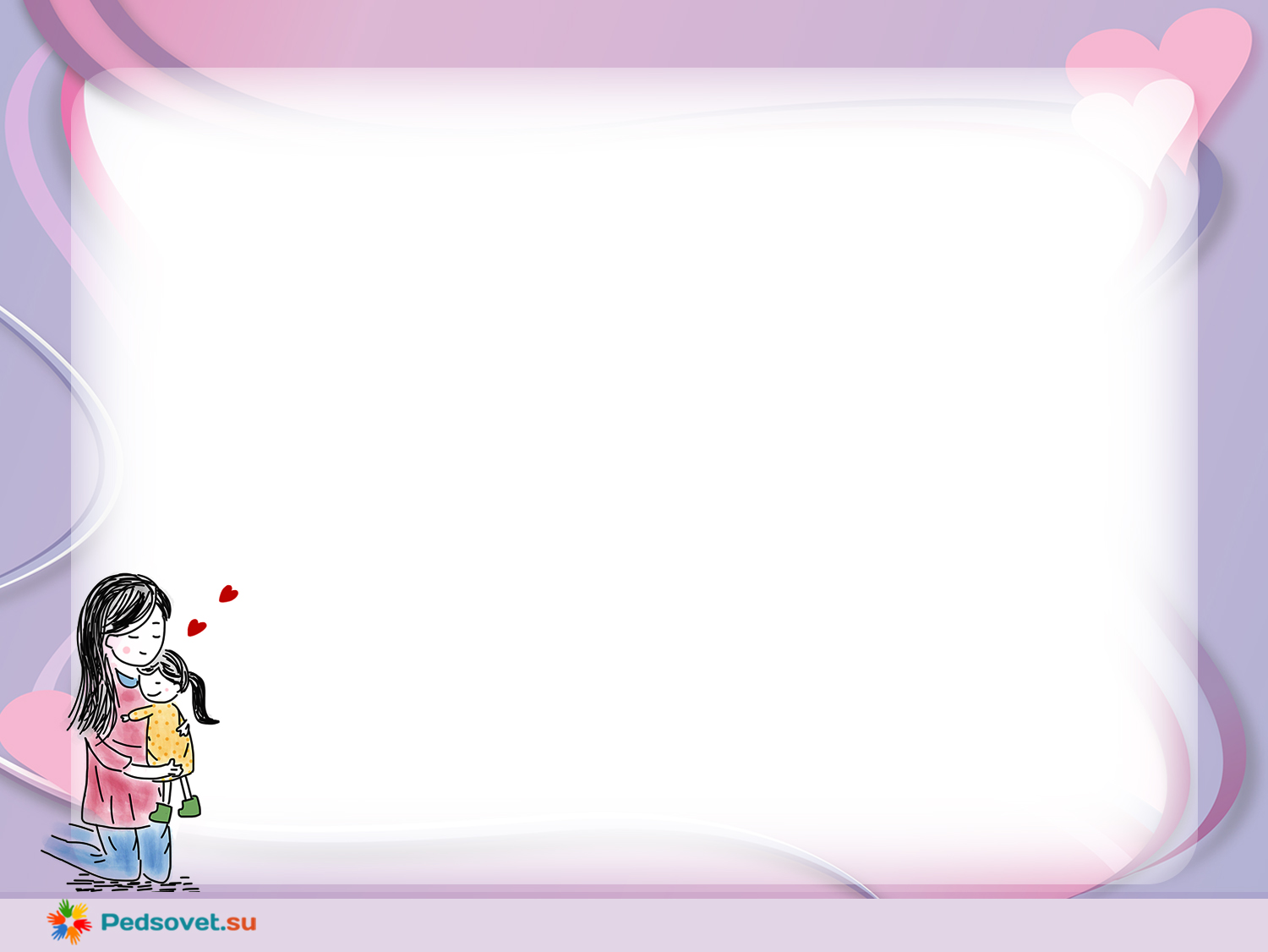 Подарок для сообразительных мам
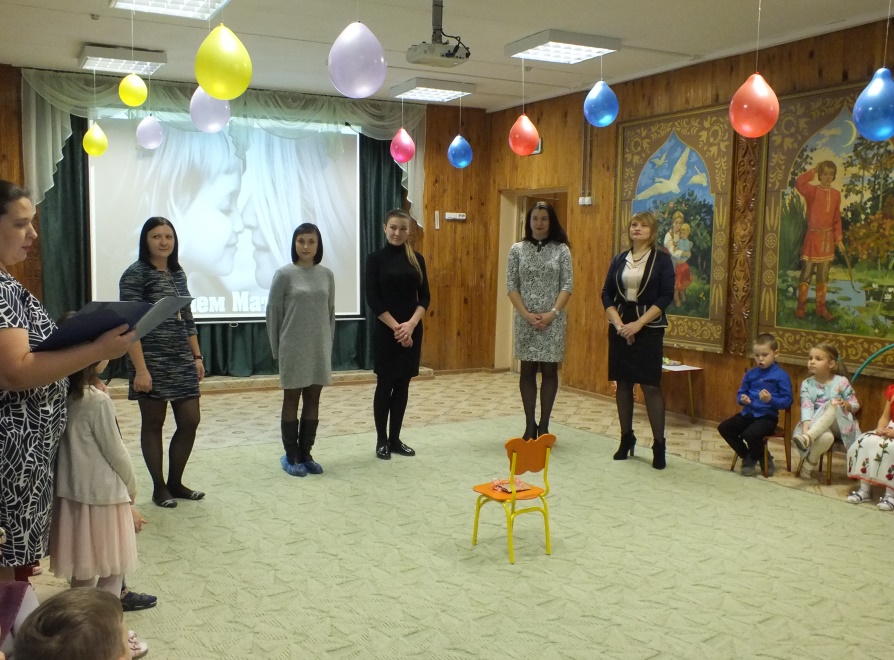 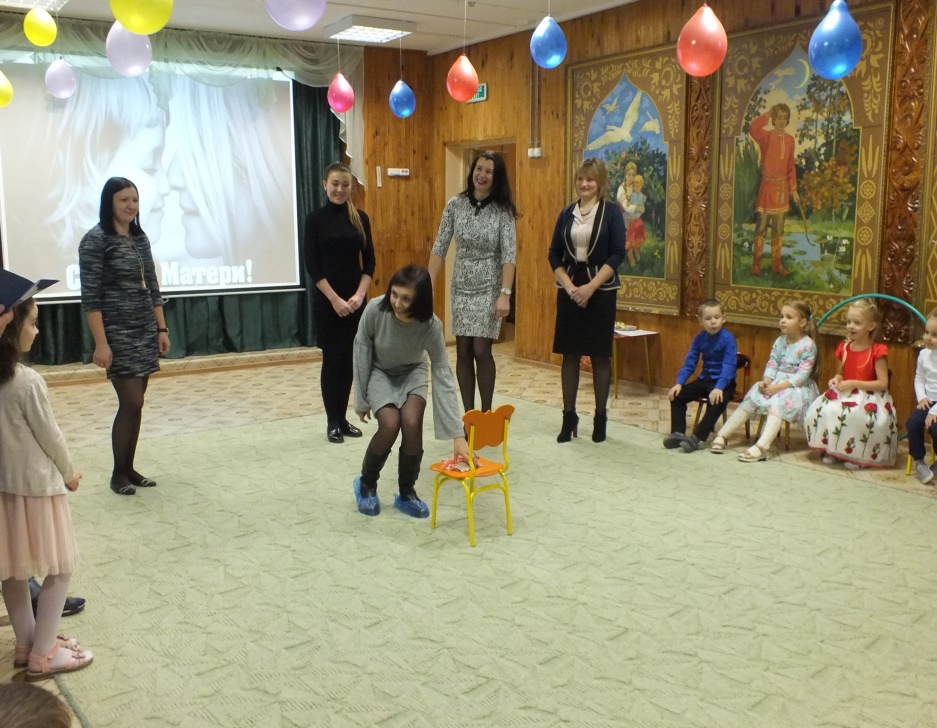 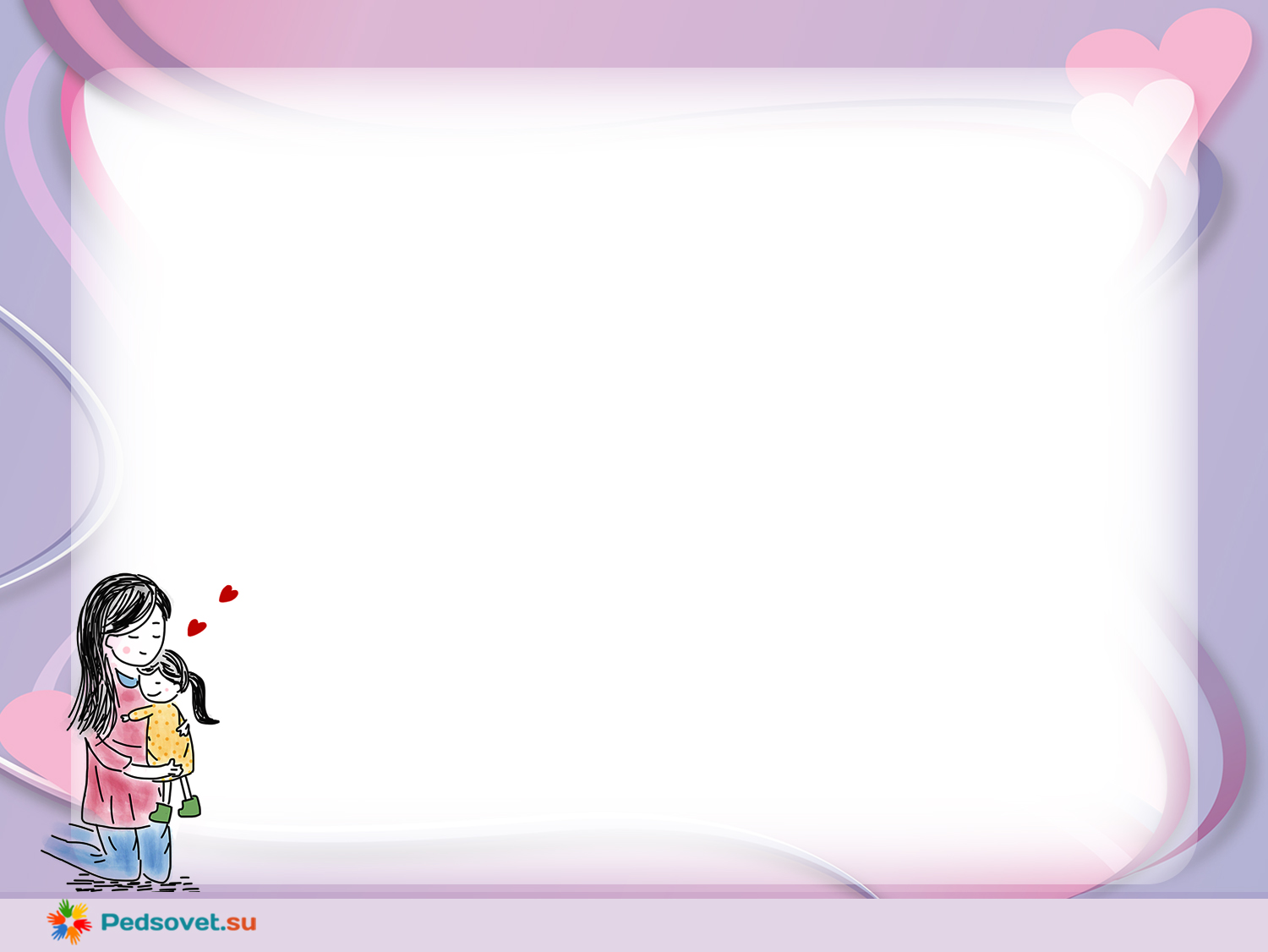 Медали для заслуженных мам
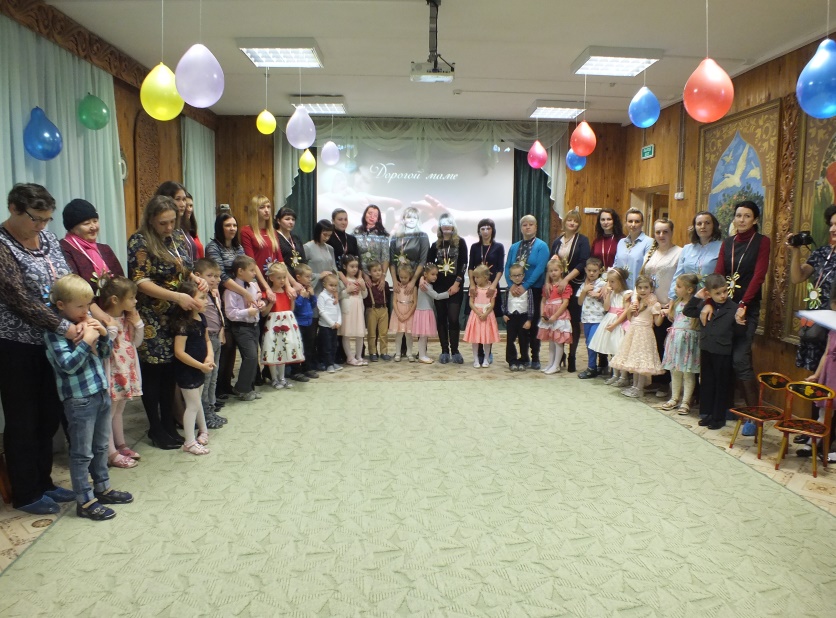 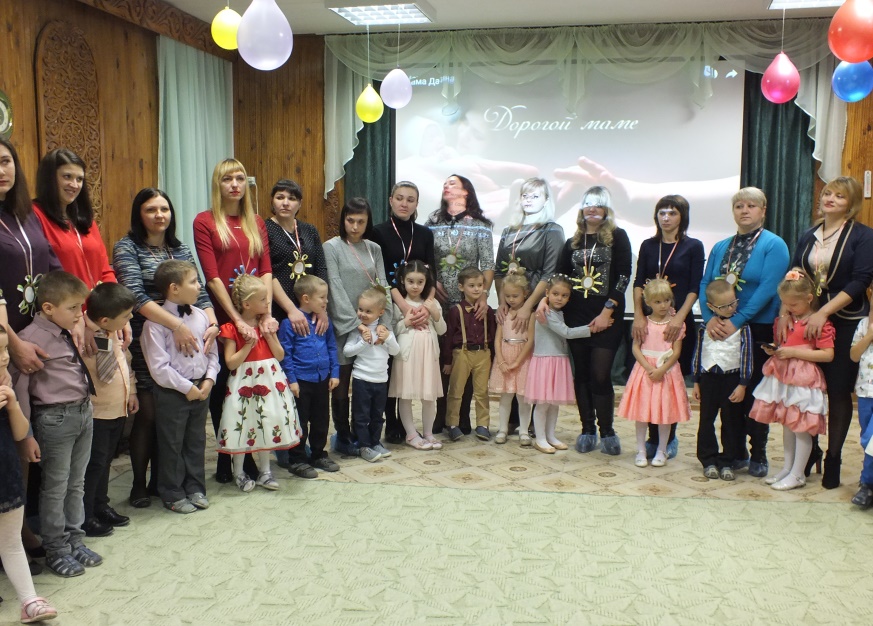 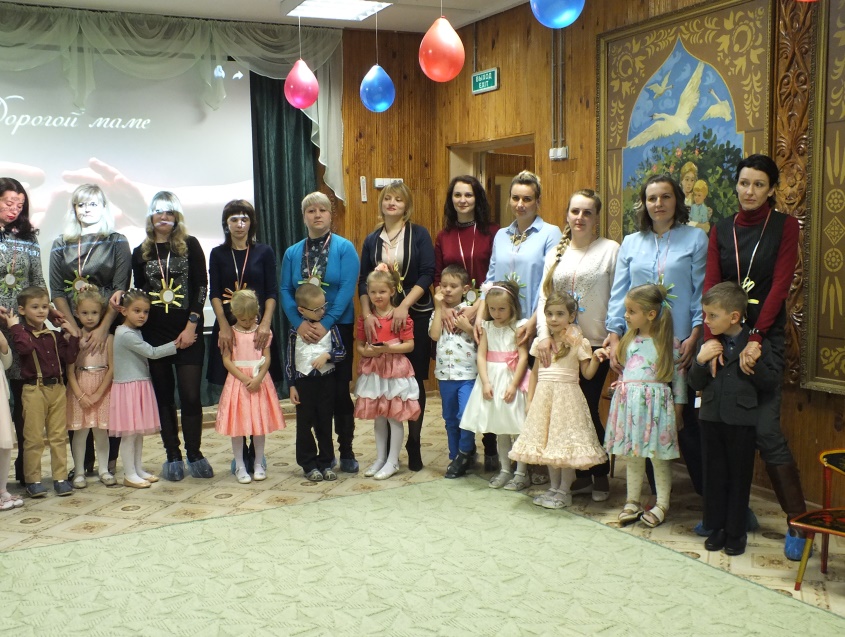 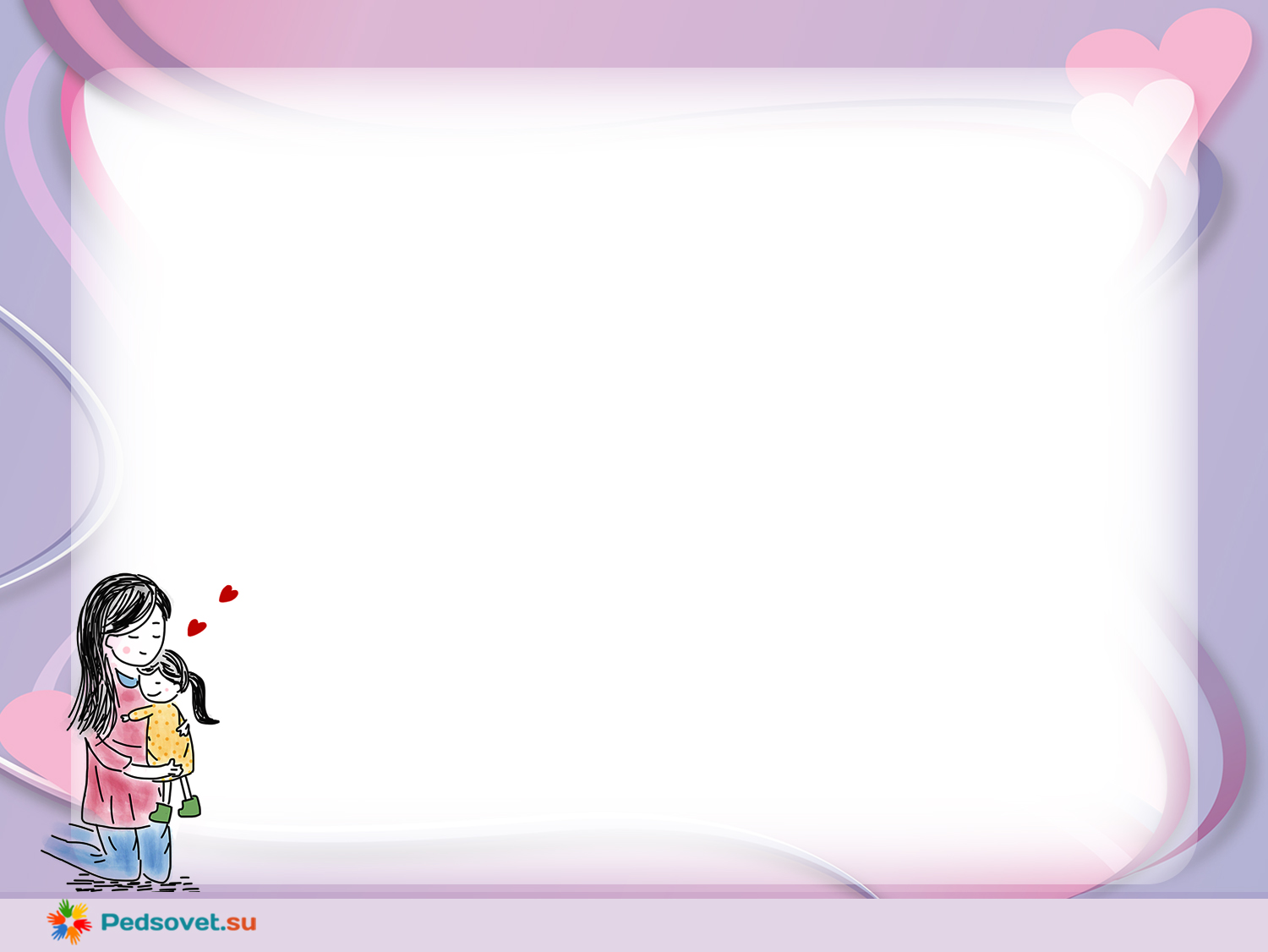 Общий танец с мамами
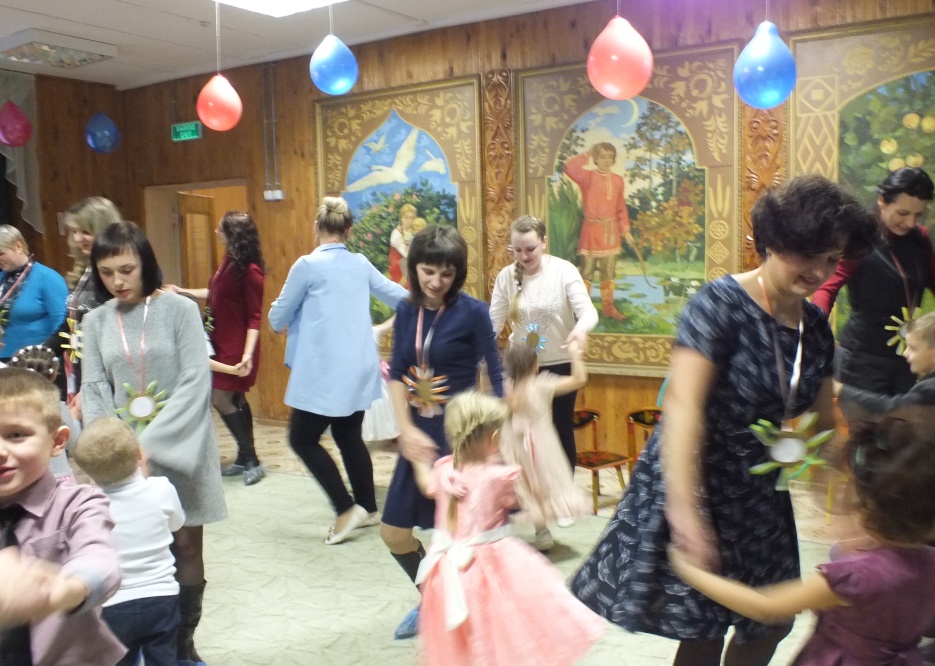 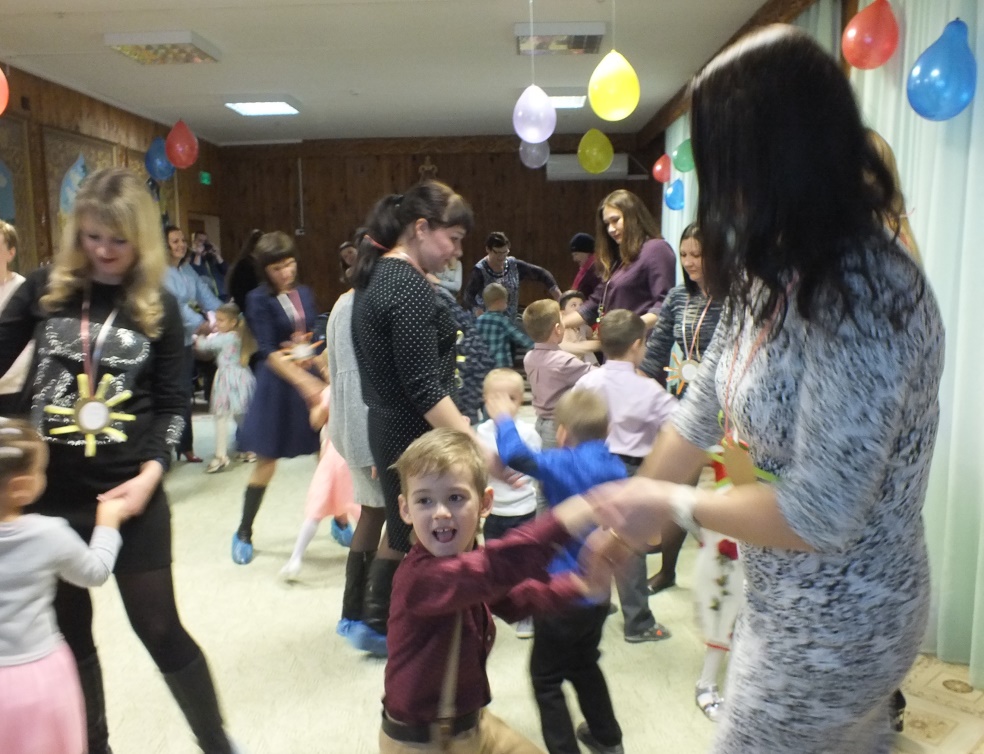